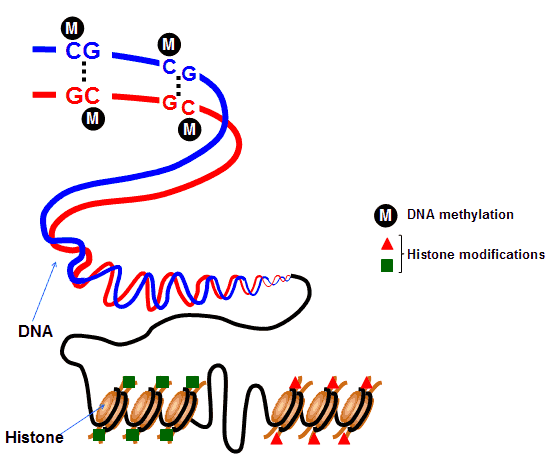 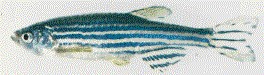 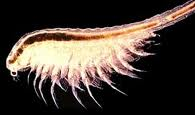 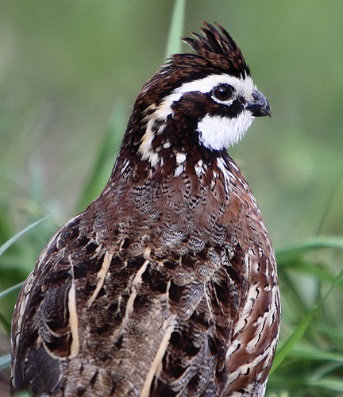 la